Piedāvājums Nacionālās inovācijas sistēmas pārvaldībai
Politikas plānošanas ietvars I
Nacionālais attīstības plāns 2014.-2020.
Apakšmērķis: ieguldījumu P&A palielināšana, sasniedzot 1,5% no iekšzemes kopprodukta 2020.gadā un paredzot, ka 48% no kopējo P&A ieguldījumu apjoma veido privātā sektora investīcijas
Rīcības virzieni: cilvēkresursu attīstība un piesaiste pētniecības un inovācijas darbībām; inovatīvu ideju izstrāde; pētnieciskās infrastruktūras pilnveide; augstākās izglītības, zinātnes un privātā sektora sadarbības uzlabošana; inovatīvu, starptautiski konkurētspējīgu produktu ar augstu pievienoto vērtību radīšana un ieviešana ražošanā

Nacionālās industriālās politikas pamatnostādnes 2014.-2020.
Inovācija kā viens no galvenajiem pīlāriem konkurētspējas, produktivitātes un eksporta apjomu paaugstināšanai
Rīcības virzieni: tehnoloģiju attīstīšana un augtākas pievienotās vērtības produktu ražošana; zināšanu absorbcija; dinamiskas, inovatīvas uzņēmējdarbības attīstīšana
2
Politikas plānošanas ietvars II
Zinātnes, tehnoloģiju attīstības un inovācijas pamatnostādnes 2014.-2020.  Viedās specializācijas stratēģija
Izvirza horizontālu pieeju zinātnes un inovācijas politikai, t.sk. ietver Latvijas Viedās specializācijas stratēģiju (RIS3)
Rīcības virzieni: zinātniskā potenciāla attīstība; ilgtermiņa sadarbības platformas izstrāde starp pētniecības un uzņēmējdarbības sektoru; atbalsts inovatīvu uzņēmumu attīstībai

Informatīvais ziņojums «Viedās specializācijas stratēģijas monitoringa sistēma»
RIS3 monitoringa sistēmas ieviešana nodrošina ex-ante nosacījumu izpildi ES struktūrfondu ieguldījumiem pētniecībā, attīstībā un inovācijā (atbildīgās institūcijas IZM un EM)
Apraksta RIS3 monitoringa sistēmas ietvaru, t.sk. RIS3 monitoringa procesu (progresa analīze, programmu pārvaldība, analītiskās kapacitātes attīstīšana)
3
P&A&I galveno iesaistīto pušu atbildība
INDUSTRIJAS loma – iesaistīties inovācijas aktivitātēs un radīt inovāciju (pieprasījuma puse)

UNIVERSITĀŠU loma – darboties kā zināšanu centriem
Izstrādāt daudzveidīgu zināšanu bāzi, palielināt inovāciju kapacitāti uzņēmumos caur cilvēkkapitāla piedāvāšanu un piekļuvi zināšanām (piedāvājuma puse)
Ģenerēt cilvēkkapitālu zinātnes un tehnoloģiju jomā, kas ir integrēts un savstarpēji saistīts (kapacitātes kāpināšana)
Apvienot resursus nozarēs un reģionos (inovācijas ekosistēma)

ZINĀTNISKO INSTITŪCIJU loma – attīstīt atbilstošas zināšanas (piedāvājuma puse)

VALDĪBAS loma (veicinātājs) – radīt atbilstošu iniciatīvu struktūru, veikt labojumus tirgus un politikas nepilnībās
4
APVĀRSNIS 2020
UIN atvieglojumi ražošanas veicināšanai iegādājoties jaunas ražošanas tehnoloģiskās iekārtas
Uzņēmumu ienākuma nodokļa atvieglojums pētniecības un attīstības izmaksām
Praktiskas ievirzes pētījumi
76,51 milj. EUR  (IZM, SF)
Dalība ES pētniecības un tehnoloģiju attīstības programmās (2014.g. – 2017.g.) 5,72 milj. EUR  (IZM, VB)
Tehnoloģiju pārneses programma
24,5 milj. EUR (EM, SF)
Latvijas ekonomikas izaugsme
ZINĀTNE
UZŅĒMĒJDARBĪBA
FLP (2014.g. – 2017.g.) 20,76 milj. EUR (IZM, VB)
Finanšu  pieejamības sekmēšana 51 milj.  EUR (EM, SF)
Uzņēmējdarbību veicinoša publiskā infrastruktūra reģionos  114,2 milj. EUR (VARAM, SF)
Publisko datu atkalizmantošana 151,54 milj. EUR (VARAM, SF)
IZGLĪTĪBA
Atbalsts MVK jaunu produktu un tehnoloģiju attīstībai 7 milj. EUR (EM, SF)
Zinātnes bāzes finansējums (2014.g.-2017.g.) 99,16 milj. EUR (IZM, VB)
AII infrastruktūras attīstība  STEM jomās 
44,64  milj. EUR (IZM, SF)
Infrastruktūras attīstība koledžās STEM jomās 14,2  milj. EUR (IZM, SF)
VPP (2014.g.-2017.g.) 26,96 milj. EUR. (IZM, VB)
Partnerībā organizētas apmācības 24,90 milj. EUR (EM, SF)
Kompetences centri
72,3 milj. EUR (EM, SF)
Inovāciju granti studentiem
34 milj. EUR (IZM SF)
Straujas izaugsmes komersanti                  75 milj. EUR (EM, SF)
Atbalsts ražošanas telpu un infrastruktūras izveidei  21,75  milj. EUR  (EM, SF)
IZGLĪTĪBAS FINANSĒJUMS
Granti pēcdoktorantūras pētījumiem
64,03 milj. EUR (IZM, SF)
Bezdarbnieku apmācības atbilstoši darba tirgus pieprasīj. 96,4 milj. EUR (LM, SF)
Biznesa inkubatoru atbalsta programma      31  milj. EUR (EM, SF)
Uzņēmējdarbības konkurētspējas paaugstināšana
Klasteru programma 6,20 milj. EUR (EM, SF)
ZI institucionālās kapacitātes stiprināšana
15,25 milj. EUR (IZM, SF)
Profesionālās izglītības infrastruktūras attīstība, t.sk. STEM jomās 104,7 milj. EUR (IZM, SF)
Zināšanu pārnese lauksaimniekiem un meža apsaimniekotājiem 17,1 milj. EUR (ZM, ELFLA)
ERA bilaterālās un multilaterālās sadarbības projektu atbalsts 32,55 milj. EUR (IZM, SF)
Teritoriju revitalizācija        278,26 milj. EUR (VARAM, SF)
Nodarbināto personu profesionālās kompetences pilnveide  27,03milj.EUR (LM, SF)
Inovācijas motivācijas programma 4,80 milj. EUR (EM, SF)
Ārējie tirgu apgūšana 31,80 milj.EUR (EM,SF)
P&A Infrastruktūras attīstība 
100 milj. EUR (IZM, SF)
Sadarbība starp pētniecību un lauksaimniecības un mežsaimniecības nozarēm
2,2 milj. EUR (ZM, ELFLA)
Inovācijas kapacitātes stiprināšana
Darba tirgus apsteidzošo pārkārtojumu sistēma 1,99milj.EUR (LM, SF)
Zinātnes konkurētspējas paaugstināšana
Darba vidē balstītas mācības, mācību prakse profesionālajā izglītībā  21,93 milj. EUR (IZM, SF)
AII studiju programmu fragmentācijas mazināšana, AII akadēmiskā personāla kapacitātes stiprināšana,  AII pārvaldības uzlabošana  65,15 milj. EUR (IZM, SF)
EM-IZM atbalsts P&A&I atbilstoši tehnoloģiju gatavības līmeņiem (TRL)
Tehnoloģiju gatavības līmeņi (technology readiness  level (TRL)):
TRL 1 – Izzināti dabas likumi: zinātniskā pētījuma rezultāti ļauj uzsākt lietišķās pētniecības un tehnoloģijas attīstības darbus.
TRL 2 – Formulēta tehnoloģijas praktiskā lietojuma koncepcija.
TRL 3 – Koncepcijas eksperimentālā pārbaude: uzsākta izpēte un izstrāde (analītiskie / laboratorijas pētījumi), lai apstiprinātu prognozes par tehnoloģijas komponentēm.
TRL 4 – Tehnoloģijas validācija laboratorijas vidē: veikta galveno tehnoloģisko komponentu integrācija, lai pārbaudīto to kopdarbību laboratorijas vidē.
TRL 5 – Tehnoloģijas validācija mākslīgi radītā vidē: tehnoloģiskie komponenti ir integrēti ar samērā reāliem atbalsta elementiem, lai tehnoloģiju var pārbaudīt mākslīgi radītā vidē.
TRL 6 – Tehnoloģijas demonstrācijā mākslīgi radītā vidē: sistēmas modelis vai prototips ir pārbaudīts mākslīgi radītā vidē.
TRL 7 – Sistēmas prototipa demonstrācija darbības vidē: sistēmas prototips, kas atbilst vai tikai minimāli atšķiras no plānotās sistēmas, ir pārbaudīts reālās darbības vidē.
TRL 8 – Sistēma ir pabeigta un pārbaudīta: ir pierādīts, ka tehnoloģija darbojas tās galīgajā formā un plānotajos apstākļos (pēdējais tehnoloģijas attīstības līmenis).
TRL 9 – Sekmīga sistēmas ekspluatācija.
Fundamentālie pētījumi
IZM
Rūpnieciskie pētījumi
EM 8 Kompetences centri katrā no RIS3 jomām/apakšjomām:
Zināšanu ietilpīga bioekonomika:
1.Inovatīvi risinājumi mežsaimniecībai un kokapstrādē
2.Inovatīvi risinājumi lauksaimniecībai un pārtikas ražošanai
3.Biomedicīna, medicīnas tehnoloģijas, biofarmācija un biotehnoloģijas
Viedie materiāli, tehnoloģijas un inženiersistēmas
4.Viedie materiāli
5.Modernas ražošanas tehnoloģijas un inženiersistēmas
Informācijas un komunikāciju tehnoloģijas
6.Aparātbūve (elektronika)
7.Informācijas un komunikāciju tehnoloģijas
8.Viedā enerģētika
Eksperimentālā izstrāde
EM jaunu produktu ieviešana ražošanā
Gatavs produkts vai tehnoloģija
EM finanšu instrumenti
IZM pārziņā esošie ES fondu 2014.-2020.gada plānošanas perioda P&A&I atbalsta pasākumi
7
EM pārziņā esošie ES fondu 2014.-2020.gada plānošanas perioda inovācijas atbalsta pasākumi
EM Inovācijas sistēmas pārvaldības modeļa piedāvājums I
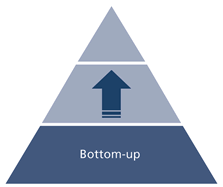 Bottom-up pieeja
3. Stratēģiskas rekomendācijas un lēmumu pieņemšana, atbilstoši EM Konsultatīvās padomes sagatavotajiem priekšlikumiem
Latvijas Pētniecības un inovācijas stratēģiskā padome (LPISP) – vada MP
Stratēģiskie uzdevumi
2. Atbalsta instrumentu, sistēmas koordinācija
Izstrādā priekšlikumus un vienojas par konceptuāliem risinājumiem un uzdevumiem MK PRV Nr.3 īstenošanai un inovācijas ekosistēmas pilnveidošanai
Analizē un sniedz rekomendācijas atbalsta instrumentu savstarpējai papildinātībai
Analizē un piedāvā risinājumus KC PAP ietvaros identificētajiem izaicinājumiem nozaru griezumā
Sniedz rekomendācijas LPISP un sagatavo priekšlikumus lēmumu pieņemšanai LPISP
Konsultatīvā padome – vada EM
Diskusijas; Ieteikumi prioritāšu maiņai,
1. Ekspertīze nozarei un projektiem – «uzņēmējdarbības atklājuma procesa» instruments
Identificē/ aktualizē iespējamās konkurētspējas nišas katras specializācijas jomas ietvaros, identificēt šķēršļus un problēmas
Tiek organizēta 8 nozaru formācijās, kas atbilst RIS3
Informē EM Konsultatīvo padomi par nozares identificētajiem izaicinājumiem
Nozaru formāts/ Kompetences centru projektu atlases padome– vada nozare/ KC
Nozaru diskusijas*&analīze; Līdzdalība, ieteikumi; Nišu aktualizēšana
9
EM Inovācijas sistēmas pārvaldības modeļa piedāvājums II
Nozaru formāts/ Kompetences centri 
Tiek veidoti katrā no Viedās specializācijas jomām vai apakšjomām, KC darbību pamato ar izstrādāto attīstības stratēģiju
Instruments «uzņēmējdarbības atklājuma procesa» īstenošanai RIS3 ietvaros

Konsultatīvā padome
Tiek veidota uz EM paspārnē esošās Specifisko atbalsta mērķu izstrādes un ieviešanas konsultatīvās padomes bāzes, paplašinot ar iesaistītajām nozaru ministrijām un soc. partneriem
Palīdz sagatavot Latvijas Pētniecības un inovācijas stratēģiskās padomes (LPISP) darbu, t.sk. iesniedz sagatavotus priekšlikumus lēmumu pieņemšanai LPISP
Regulāri atskaitās LPISP par paveikto un priekšlikumiem
Konsultatīvās padomes izdevumi: 
izstrādāt priekšlikumus un vienoties par konceptuāliem risinājumiem un uzdevumiem MK prioritārā rīcības virziena Nr.3 īstenošanai, tostarp piedāvāt risinājumus situācijas uzlabošanai;
identificēt problēmas un izaicinājumus, kas kavē inovācijas attīstību Latvijā un piedāvāt risinājumus situācijas uzlabošanai;
izvērtēt un konsultatīvās padomes sēdēs izskatīt padomē pārstāvēto institūciju priekšlikumus par inovācijas attīstību kopumā;
iesaistīties P&A un inovācijas atbalsta programmu un aktivitāšu ieviešanas uzraudzībā visā inovācijas attīstības ciklā;
iesniegt priekšlikumus tiesību aktu pilnveidošanai inovācijas un pētniecības un jomās
10
RIS3 monitoringa ietvars*
*Informatīvais ziņojums «Viedās specializācijas stratēģijas monitoringa sistēma»
11
Plānotā Informatīvā ziņojuma izstrāde
Mērķis: informēt MK par MK prioritārā rīcības virziena (VRP) Nr.3 tautsaimniecības attīstībai īstenošanu un uzraudzību, kā arī pilnveidot inovācijas politiku un ekosistēmu
Saturs:
Sniedz ieskatu par esošo situāciju, sasaisti ar spēkā esošajiem pol. plānošanas dokumentiem, t.sk. RIS3 un RIS3 monitoringa ievaru
Apraksta precīzu pārvaldības modeli MK VRP Nr.3 īstenošanai
Rīcības plāns (identificē programmas un aktivitātes MK VRP Nr.3 īstenošanai, t.sk., plānoto finansējumu, atbildīgās institūcijas un laika ietvaru to īstenošanai)
Izstrāde un laika grafiks:
EM sagatavo informatīvā ziņojuma projektu un iesniedz MK līdz 15.07.2016.;
EM sadarbībā ar nozares ministrijām un zinātniskajām institūcijām sagatavo un iekļauj informatīvajā ziņojumā informāciju par rīcības plānu (plānotajām rīcības aktivitātēm, t.sk. to īstenošanā iesaistītajām atbildīgajām un līdzatbildīgajām institūcijām, īstenošanas laika periodu, kā arī plānoto finansējumu) atbilstoši Ministru kabineta prioritārajā virzienā Nr.3 tautsaimniecības attīstībai uzdotajam
12
Paldies!
Ekonomikas ministrija
Adrese: Brīvības iela 55, Rīga, LV-1519Tālrunis: +371 6 7013 100Fakss: +371 6 7280 882E-pasts: pasts@em.gov.lv
Mājaslapa: www.em.gov.lv
Twitter: @EM_gov_lv, @siltinam
Youtube: http://www.youtube.com/ekonomikasministrija
Facebook: http://www.facebook.com/atbalstsuznemejiem